≪初回登録方法≫
リンク施設　≪初回登録方法≫
ブラウザの検索画面で、

「大阪府地域包括的感染症対策プラットフォーム」を検索
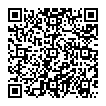 大阪府地域包括的感染症対策プラットフォーム
２
４
３
１
大阪府のホームページから登録用ページを開く
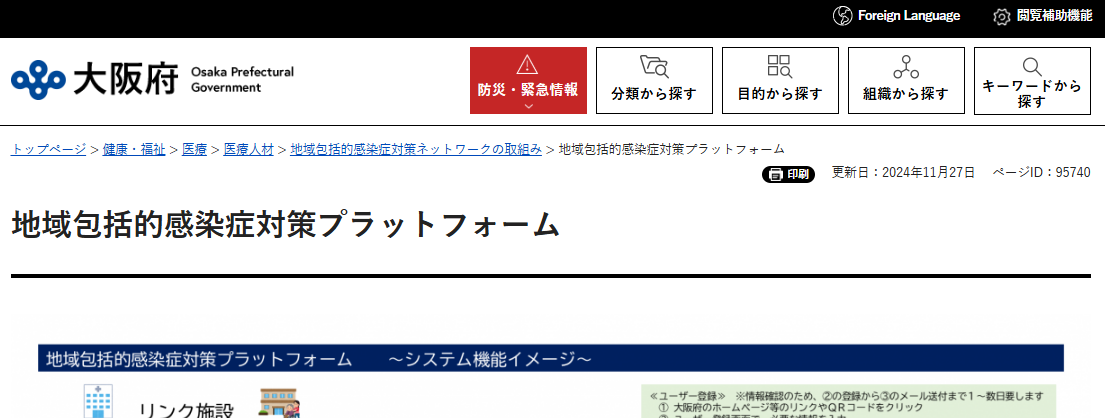 下 に ス ク ロ ー ル
「利用規約」　を確認
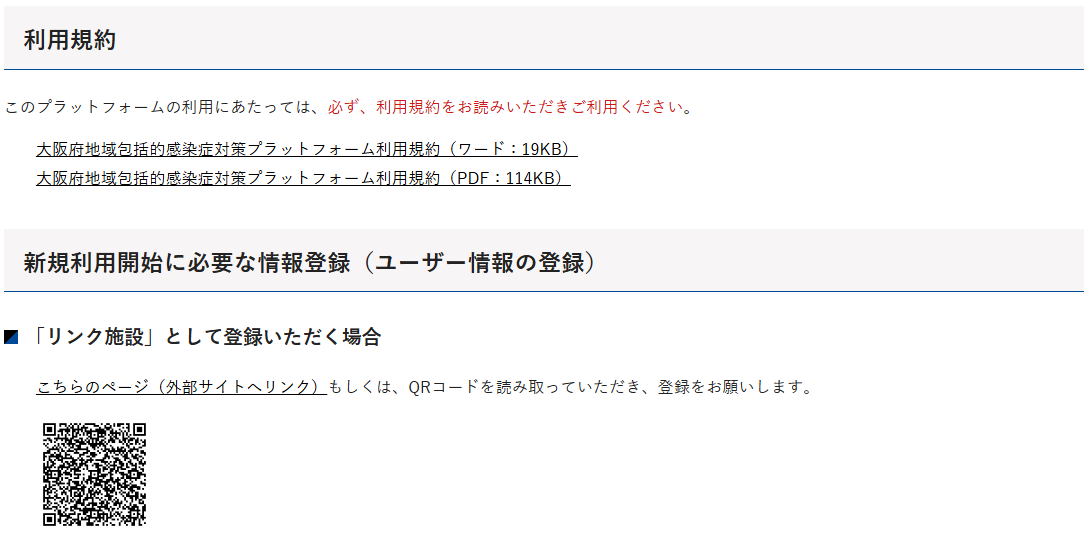 登録用ページ 

　　　　を開く
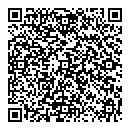 登録ページで、必要情報を入力
次画面
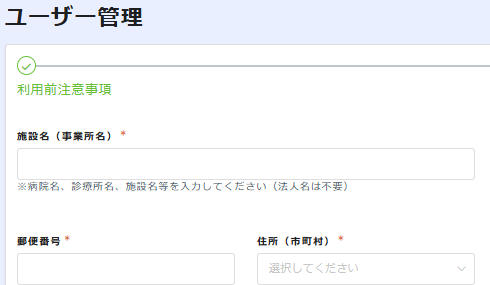 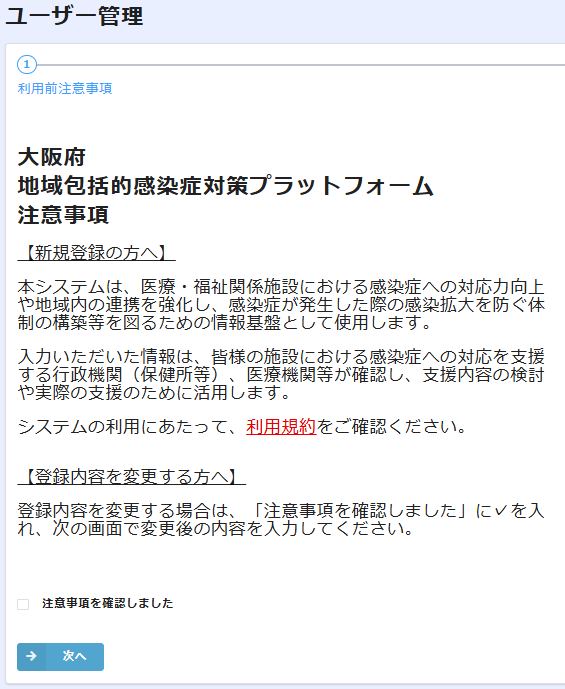 各入力項目に
必要事項を入力
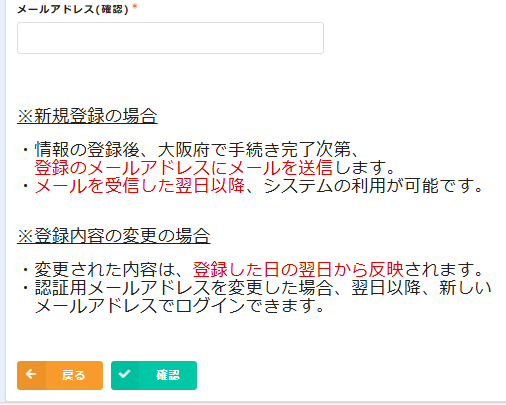 ※注意※

登録されたメールアドレスにログイン用のＵＲＬが届きます。利用者が確認できるメールアドレスを登録してください。
内容を確認し、
チェック
「確認」を
クリックし
次画面の
「入力の確定」をクリック
「次へ」を
クリック
大阪府で手続き後、登録のアドレスにメールが届きます
メールが届いた 翌日から 利用できます
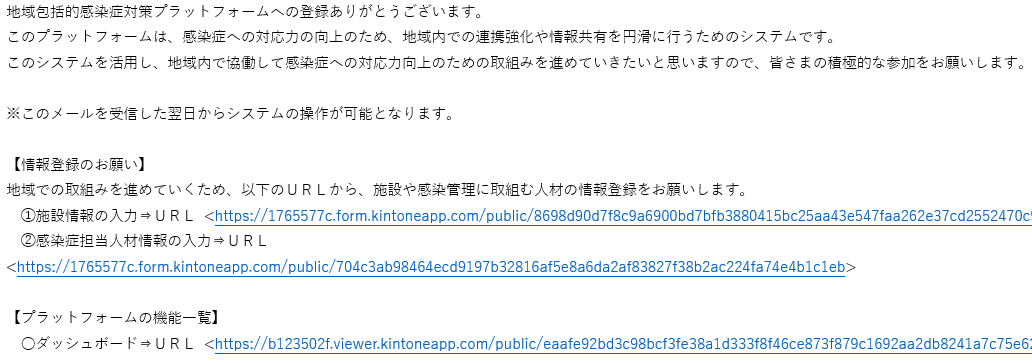 「施設」や「人材（感染症関係）」の
情報を登録してください
「ダッシュボード」からシステム項目の
一覧が確認できます
↑↑上記のメールからログインできない場合は、裏面のログイン方法をご確認ください